Pupil Transportation Laws and Policies
Derek Graham
Section Chief, Transportation Services
North Carolina Department of Public Instruction
June 2016
Various Components of Law
State Public School Law – Transportation
State Public School Law - Other
Motor Vehicle Law
State Board of Education Policy
Criminal Law
Administrative Law
Federal Law
State Public School Law – Transportation
G.S. 115C - 240-262
Public School Lawsgoverning pupil transportation
General Statutes, Chapter 115C
Applies to LEAs
Not to private schools
Not to charter schools
§ 115C-239. Authority of local boards of education.
LEA can acquire and operate school buses
§ 115C-240. Authority and duties of State Board of Education
Promulgate rules and regulations
No obligation to provide transportation
Rules and regulations re: construction, capacity, 	
No school bus shall be operated for the transportation of pupils unless such bus is constructed and maintained as prescribed in such regulations 
Guidelines for routing; TIMS (or equivalent by 1992)
Allocate funds to LEAs
LEAs use funds for buses and operations
§115C-241. Assignment of school buses to schools
Superintendent assigns the buses to be operated at each school
§115C-242. Use and operation of school buses.
Only for students enrolled and employees
Limited to To and From school for the “regularly organized school day”
Head Start facilities owned and operated by LEA
Private school if LEA places student there
One day prior to opening of school
Not required for students living within 1.5 miles
To serve the instructional purposes of the school
Emergency management uses instate or local emergency (and testing plans at local expense)
§115C-244. Assignment of pupils to school buses.
Responsibility of superintendent
Any pupil may apply for transportation for the “regularly organized school day”
Appeal is to the local board of eduction
§ 115C-245. School bus drivers; monitors; safety assistants
LEA shall employ drivers
Driver has authority over bus; discipline
No one can ride unless authorized by the Superintendent (or designee)
Monitors – unpaid volunteers to help with discipline
May employ Transportation Safety Assistants (TSAs)
§ 115C-246. School bus routes
Superintendent, or designee, responsible for school bus routes
(b)       Unless road or other conditions make it inadvisable, public school buses shall be routed on state‑maintained highways, municipal streets, or other streets with publicly dedicated right‑of‑way. The local board of education shall not be responsible for damage to the roadway. Each public school bus shall be routed so that the bus passes within one mile of the residence of each pupil assigned to that bus. A pupil who lives one and one‑half miles or more from the school to which the pupil is assigned shall be eligible for school bus transportation. 
All routes filed at LEA and changes documented within 10 days
§ 115C-247. Purchase of activity buses by local boards
Authorized to operated activity buses
“to and from athletic events and for other local school activity purposes”
Local board shall adopt a policy for proper use of the vehicles. The policy shall permit use for athletic events during the regular season and playoffs and to other school-sponsored activities
§115C-248. Inspection of school buses and activity buses; report of defects by drivers; discontinuing use until defects remedied.
Superintendent shall cause each bus to be inspected every 30 days; findings documented and filed
Driver must report defects promptly
Principal or superintendent must remove from service if not safe
Same applies to Activity Buses
§ 115C-249. Purchase and maintenance of school buses, materials and supplies.
LEA may purchase additional school buses
Tax-levying authorities authorized to make provision in capital budget
Funds appropriated by G.A. shall be allocated to LEAs
School bus 20 years or 250,000 miles
Under 15 years, 300,000 miles
May receive $2000 in lieu of replacement that year
Title to the LEA
§ 115C-249. Purchase and maintenance of school buses, materials and supplies.
LEA supplies buildings and equipment for storage and maintenance of buses
Damage or destruction – LEA may apply to the state for funds
Buses and service vehicles purchased through Dept. of Administration
Appropriations shall not revert
§ 115C-249.1  Purchase of tires for school buses; repair or refurbishment of tires for school buses.
LEA must purchase tires that posees the original ualtered and uncovered tire sidewall.
§ 115C-253. Contracts for transportation.
LEA may contract for transportation of pupils
Vehicles constructed as required by the State Board
Vehicles under 16 passengers don’t have to meet school bus equipment requirements but rules adopted by State Board of Education
12-15 Passenger Vans
http://www.ncbussafety.org/vans
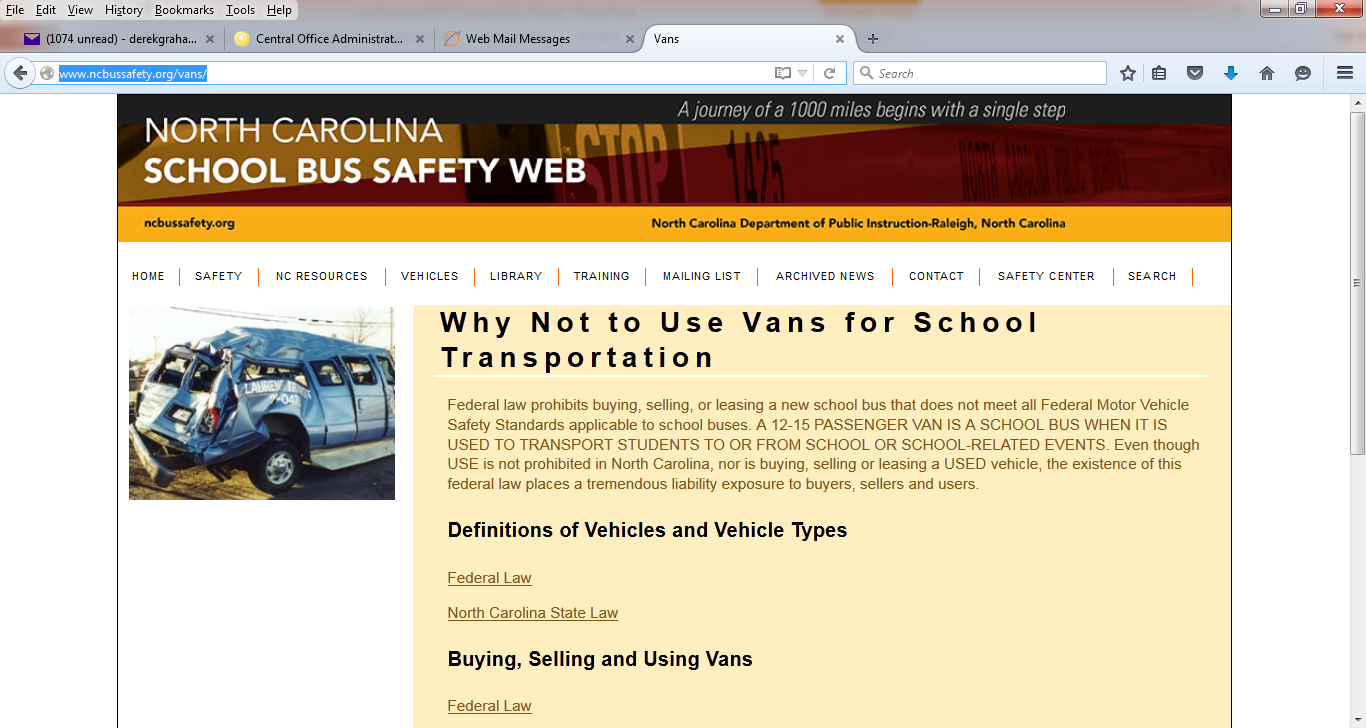 § 115C-254. Use of school buses by State militia or national guard
North Carolina State Defense Militia or the national guard to transport their members
Expenses paid by the Militia or the guard
§115C-255. Liability insurance and waiver of immunity as to certain acts of bus drivers.
Ref – 115C-42 except when operated with funds from State Public School Fund; waived governmental immunity by purchasing insurance  (local vehicles)
§115C 256-262
§115C-256. School bus drivers under Workers' Compensation Act. 
§ 115C-257. Attorney General to pay claims
Medical up to $3000 for pupils injured
§115C-258. Provisions regarding payment
Regardless of liability of driver
§115C-259. Claims must be filed within one year
§115C-262. Liability insurance and tort liability
State Public School Law - Other
115C-105.41 Students At-Risk of Academic Failure
Local school administrative units shall identify students who have been placed at risk for academic failure…. At the beginning of the school year, a personal education plan for academic improvement with focused intervention and performance benchmarks shall be developed for any student not performing at least at grade level…Focused intervention and accelerated activities …..may include coaching, mentoring, tutoring, summer school, Saturday school, and extended days. Local school administrative units shall provide these activities free of charge to students. 
Local school administrative units shall also provide transportation free of charge to all students for whom transportation is necessary for participation in these activities.
Motor Vehicle Law
§ 20-4.01. Definitions
d3. School activity bus. - A vehicle, generally painted a different color from a school bus, whose primary purpose is to transport school students and others to or from a place for participation in an event other than regular classroom work. The term includes a public, private, or parochial vehicle that meets this description. 
d4. School bus. - A vehicle whose primary purpose is to transport school students over an established route to and from school for the regularly scheduled school day, that is equipped with alternately flashing red lights on the front and rear and a mechanical stop signal, that is painted primarily yellow below the roofline  and that bears the plainly visible words "School Bus" on the front and rear. The term includes a public, private, or parochial vehicle that meets this description.
G.S. 20-7  Driver’s License
……Duration and Renewal of Licenses. - Drivers licenses shall be issued and renewed pursuant to the provisions of this subsection:
(1)        Duration of license for persons under age 18. - A full provisional license issued to a person under the age of 18 expires on the person's twenty-first birthday.
(2)        Duration of original license for persons at least 18 years of age or older. - A drivers license issued to a person at least 18 years old but less than 66 years old expires on the birthday of the licensee in the eighth year after issuance. A drivers license issued to a person at least 66 years old expires on the birthday of the licensee in the fifth year after issuance. A commercial drivers license expires on the birthday of the licensee in the fifth year after issuance. A commercial drivers license that has a vehicles carrying passengers (P) and school bus (S) endorsement issued pursuant to G.S. 20-37.16 expires on the birthday of the licensee in the third year after issuance, if the licensee is certified to drive a school bus in North Carolina.
G.S. 20-17  License Revocation
§ 20-17.  Mandatory revocation of license by Division.
(a)        The Division shall forthwith revoke the license of any driver upon receiving a record of the driver's conviction for any of the following offenses:
(14)      A conviction of driving a school bus, school activity bus, or child care vehicle after consuming alcohol under G.S. 20-138.2B.
§ 20-130.1.  Use of red or blue lights on vehicles prohibited; exceptions.
(a)        It is unlawful for any person to install or activate or operate a red light in or on any vehicle in this State. As used in this subsection, unless the context requires otherwise, "red light" means an operable red light not sealed in the manufacturer's original package which: (i) is designed for use by an emergency vehicle or is similar in appearance to a red light designed for use by an emergency vehicle; and (ii) can be operated by use of the vehicle's battery, vehicle's electrical system, or a dry cell battery. As used in this subsection, the term "red light" shall also mean any red light installed on a vehicle after initial manufacture of the vehicle.
(b)        The provisions of subsection (a) of this section do not apply to the following:
	(7)        A school bus.
§ 20‑137.4  Unlawful use of a mobile phone.
(4)       School bus. – As defined in G.S. 20‑4.01(27)d4. The term also includes any school activity bus as defined in G.S. 20‑4.01(27)d3. and any vehicle transporting public, private, or parochial school students for compensation.
(b)       Offense. – Except as otherwise provided in this section, no person shall operate a school bus on a public street or highway or public vehicular area while using a mobile telephone or any additional technology associated with a mobile telephone while the school bus is in motion. This prohibition shall not apply to the use of a mobile telephone or additional technology associated with a mobile telephone in a stationary school bus. 
(d)       Exceptions. – The provisions of subsection (b) of this section shall not apply to the use of a mobile telephone or additional technology associated with a mobile telephone for the sole purpose of communicating in an emergency situation.
G.S. 20-142.3  Certain vehicles must stop at railroad grade crossings
(a)        Before crossing at grade any track or tracks of a railroad, the driver of any school bus, any activity bus, any motor vehicle carrying passengers for compensation, any commercial motor vehicle listed in 49 C.F.R. § 392.10, and any motor vehicle with a capacity of 16 or more persons shall stop the vehicle within 50 feet but not less than 15 feet from the nearest rail of the railroad. While stopped, the driver shall listen and look in both directions along the track for any approaching train and shall not proceed until the driver can do so safely. Upon proceeding, the driver of the vehicle shall cross the track in a gear that allows the driver to cross the track without changing gears and the driver shall not change gears while crossing the track or tracks.

(b)        Except for school buses and activity buses, the provisions of this section shall not require the driver of a vehicle to stop:
(1)        At railroad tracks used exclusively for industrial switching purposes within a business district.
(2)        At a railroad grade crossing which a police officer or crossing flagman directs traffic to proceed.
(3)        At a railroad grade crossing protected by a gate or flashing signal designed to stop traffic upon the approach of a train, when the gate or flashing signal does not indicate the approach of a train.
(4)        At an abandoned railroad grade crossing which is marked with a sign indicating that the rail line is abandoned.
(5)        At an industrial or spur line railroad grade crossing marked with a sign reading "Exempt" erected by or with the consent of the appropriate State or local authority.
(c)        A person violating the provisions of this section shall be guilty of an infraction and punished in accordance with G.S. 20-176. Violation of this section shall not constitute negligence per se.
(d),(e)  Repealed by Session Laws 2001-487, s. 50(g).
(f)        An employer who knowingly allows, requires, permits, or otherwise authorizes a driver of a commercial motor vehicle to violate this section shall be guilty of an infraction. Such employer will also be subject to a civil penalty under G.S. 20-37.21. (1991, c. 368, s. 1; 1999-274, ss. 1, 2; 2001-487, s. 50(g); 2005-349, s. 14.)
§ 20-217.  Motor vehicles to stop for properly marked and designated school buses in certain instances; evidence of identity of driver.
§ 20-217. Motor vehicles to stop for properly marked and designated school buses in certain instances; evidence of identity of driver.
Drivers must stop:
(a)The driver of any vehicle upon approaching from any direction on the same street, highway, or public vehicular area any school bus (including privately owned buses transporting children and school buses transporting senior citizens under G.S. 115C-243), while the bus is displaying its mechanical stop signal or flashing red stoplights, and is stopped for the purpose of receiving or discharging passengers, shall bring the vehicle to a full stop before passing or attempting to pass the bus, and shall remain stopped until the mechanical stop signal has been withdrawn, the flashing red stoplights have been turned off, and the bus has moved on. 
Oncoming traffic does not always have to stop
If oncoming traffic doesn’t stop, a stop must be a right side pickup
(a)        When a school bus is displaying its mechanical stop signal or flashing red lights and the bus is stopped for the purpose of receiving or discharging passengers, the driver of any other vehicle that approaches the school bus from any direction on the same street, highway, or public vehicular area shall bring that other vehicle to a full stop and shall remain stopped. The driver of the other vehicle shall not proceed to move, pass, or attempt to pass the school bus until after the mechanical stop signal has been withdrawn, the flashing red stoplights have been turned off, and the bus has started to move.
(b)        For the purpose of this section, a school bus includes a public school bus transporting children or school personnel, a public school bus transporting senior citizens under G.S. 115C-243, or a privately owned bus transporting children. This section applies only in the event the school bus bears upon the front and rear a plainly visible sign containing the words "school bus."
(c)        Notwithstanding subsection (a) of this section, the driver of a vehicle traveling in the opposite direction from the school bus, upon any road, highway or city street that has been divided into two roadways, so constructed as to separate vehicular traffic between the two roadways by an intervening space (including a center lane for left turns if the roadway consists of at least four more lanes) or by a physical barrier, need not stop upon meeting and passing any school bus that has stopped in the roadway across the dividing space or physical barrier.
(d)        It shall be unlawful for any school bus driver to stop and receive or discharge passengers or for any principal or superintendent of any school, routing a school bus, to authorize the driver of any school bus to stop and receive or discharge passengers upon any roadway described by subsection (c) of this section where passengers would be required to cross the roadway to reach their destination or to board the bus; provided, that passengers may be discharged or received at points where pedestrians and vehicular traffic are controlled by adequate stop-and-go traffic signals.
(e)        Except as provided in subsection (g) of this section, any person violating this section shall be guilty of a Class 1 misdemeanor and shall pay a minimum fine of five hundred dollars ($500.00). A person who violates subsection (a) of this section shall not receive a prayer for judgment continued under any circumstances.
(g)        Any person who willfully violates subsection (a) of this section and strikes any person shall be guilty of a Class I felony and shall pay a minimum fine of one thousand two hundred fifty dollars ($1,250). Any person who willfully violates subsection (a) of this section and strikes any person, resulting in the death of that person, shall be guilty of a Class H felony and shall pay a minimum fine of two thousand five hundred dollars ($2,500).
(g1)      The Division shall revoke, for a period of one year, the drivers license of a person convicted of a second misdemeanor violation under this section within a three-year period. The Division shall revoke, for a period of two years, the drivers license of a person convicted of a Class I felony violation under this section. The Division shall revoke, for a period of three years, the drivers license of a person convicted of a Class H felony violation under this section. The Division shall permanently revoke the drivers license of (i) a person convicted of a second felony violation under this section within any period of time and (ii) a person convicted of a third misdemeanor violation under this section within any period of time.
In the case of a first felony conviction under this section, the licensee may apply to the sentencing court for a limited driving privilege after a period of six months of revocation, provided the person's drivers license has not also been revoked or suspended under any other provision of law. A limited driving privilege issued under this subsection shall be valid for the period of revocation remaining in the same manner and under the terms and conditions prescribed in G.S. 20-16.1(b). If the person's drivers license is revoked or suspended under any other statute, the limited driving privilege issued pursuant to this subsection is invalid.
In the case of a permanent revocation of a person's drivers license for committing a third misdemeanor violation under this section within any period of time, the person may apply for a drivers license after two years. The Division may, with or without a hearing, issue a new drivers license upon satisfactory proof that the former licensee has not been convicted of a moving violation under this Chapter or the laws of another state. The Division may impose any restrictions or conditions on the new drivers license that the Division considers appropriate. Any conditions or restrictions imposed by the Division shall not exceed two years.
In the case of a permanent revocation of a person's drivers license for committing a second Class I felony violation under this section within any period of time, the person may apply for a drivers license after three years. The Division may, with or without a hearing, issue a new drivers license upon satisfactory proof that the former licensee has not been convicted of a moving violation under this Chapter or the laws of another state. The Division may impose any restrictions or conditions on the new drivers license that the Division considers appropriate. Any conditions or restrictions imposed by the Division shall not exceed three years.
Any person whose drivers license is revoked under this section is disqualified pursuant to G.S. 20-17.4 from driving a commercial motor vehicle for the period of time in which the person's drivers license remains revoked under this section.
(g2)      Pursuant to G.S. 20-54, failure of a person to pay any fine or costs imposed pursuant to this section shall result in the Division withholding the registration renewal of a motor vehicle registered in that person's name. The clerk of superior court in the county in which the case was disposed shall notify the Division of any person who fails to pay a fine or costs imposed pursuant to this section within 20 days of the date specified in the court's judgment, as required by G.S. 20-24.2(a)(2). The Division shall continue to withhold the registration renewal of a motor vehicle until the clerk of superior court notifies the Division that the person has satisfied the conditions of G.S. 20-24.1(b) applicable to the person's case. The provisions of this subsection shall be in addition to any other actions the Division may take to enforce the payment of any fine imposed pursuant to this section.
Video Evidence
(h)        Automated camera and video recording systems may be used to detect and prosecute violations of this section. Any photograph or video recorded by a camera or video recording system shall, if consistent with the North Carolina Rules of Evidence, be admissible as evidence in any proceeding alleging a violation of subsection (a) of this section.
CDL and School Bus Drivers
State Board of Education Policy
State Board of Education Policies
Administrative Procedures Act - Same as law
Transportation – in TCS-H-  series
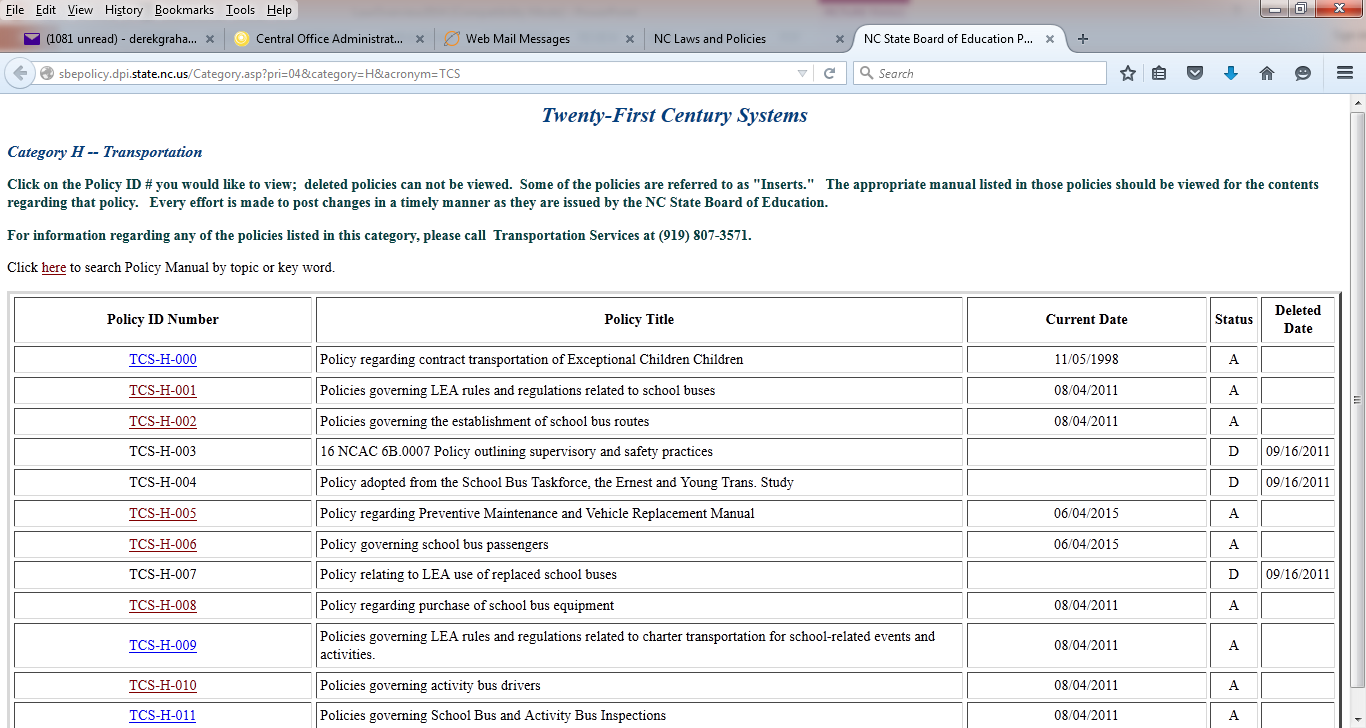 TCS-H-001Policy Title:  16 NCAC 6B.0003 Policies governing LEA rules and regulations related to school buses
0003  LOCAL RULES AND REGULATIONS
 
	Local Education Agencies (LEAs) shall adopt and keep on file in the office of the superintendent rules, regulations and policies to assure the safe, orderly and efficient operation of school buses, including:
(1)	the use of school buses under G.S. 115C-242(5);
(2)	a uniform system of discipline on school buses;
(3)	a uniform procedure for the recruitment and selection of school bus drivers
(4)	procedures for relieving a driver of driving duties
(5)	passenger safety training and safety rules
(6)	responsibilities of school bus transportation safety assistants and monitors; and
(7)	duties of school personnel in the administration of the school transportation program.
16 NCAC 6B.0004 Policies governing the establishment of school bus routes
.0004 BUS ROUTES 
Superintendents shall establish school bus routes for all students eligible for and requesting transportation as directed by G.S. 115C-246(a) with a goal of ensuring student safety. Superintendents shall, at a minimum, apply the following criteria when developing and implementing bus routes. 
(a)	  Bus routes shall be planned in a  manner designed to conserve fuel and to use buses efficiently. 
(b)	Unless safety or other conditions make it inadvisable to do so,  a route  shall not deviate from a general path of direction for a distance of less than one-half mile and then return to the original path except for
	(a)	 groups of 10 or more pupils ;
	(b)	 unescorted pupils in grades pre-kindergarten through three;  ; and
	(c)	pupils with  special needs as defined by an Individual Education Program (IEP).   
(c)	Unless safety or other conditions  make it inadvisable to do so,   superintendents  shall not plan bus stops closer together than 0.2 miles.    
(d)	Parents and guardians of students assigned to school bus routes shall be informed of the scheduled school bus arrival time and their responsibility to make sure that students are at the school bus stop prior to that arrival time.
Preventive MaintenanceSchool Bus Inspections
Policy ID Number:  TCS-H-005
Policy Title:  Policy regarding Preventive Maintenance and Vehicle Replacement Manual
Policy ID #:  TCS-H-006  Policy governing school bus passengers
(a)  LEAs shall provide instruction in school bus safety to all children (regardless of whether they regularly ride a school bus to and from school) during the first five days of school and at least once during each semester thereafter. LEAs shall document the date on which training was provided to each student. This instruction shall include but not be limited to:
(1)	basic skills and knowledge vital to safety in school bus transportation;
(2)	proper loading techniques, including street crossing at the bus stop and the North Carolina  crossing signal ; and 
(3)	instruction as needed to ensure that passengers are familiar with location and operation of emergency exits for the vehicle on which they are riding for any specific trip.
Capacity, seating
(b)  LEAs shall adhere to the following when assigning pupils to school buses, activity buses, commercial buses, or other contracted vehicles.
(1)	LEAs shall not allow the number of passengers being transported to exceed the official rated capacity for the specific vehicle being used.
(2)	LEAs shall ensure that all riders are seated completely within the seating compartment, when any bus or other vehicle is in motion.
(3)	LEAs shall ensure that no person is standing or sitting in the aisle or stepwell when any bus or other vehicle is in motion.
Crossing Signal
(c) LEAs shall require school bus drivers to utilize the North Carolina crossing signal to communicate to students when it is safe to cross the street to board the bus and when it is safe to cross the street after exiting the bus. The Department of Public Instruction shall develop and make available training materials describing the crossing signal for students and school bus drivers.
Activity Trips
(d) LEAs shall also provide safety instruction to students taking trips on activity buses or commercial buses as needed, including but not limited to instruction and demonstration of emergency exit operation for the vehicle on which they are riding for any specific trip.
TCS-H-008Policy regarding purchase of school bus equipment
LEAs shall purchase school buses, school bus tires, brake pads, brake shoes, and brake hardware that meet the safety specifications listed in the request for bids for the statewide term contract for these items.
Policies governing LEA rules and regulations related to charter transportation for school-related events and activities.
Policy IdentificationPriority:  Twenty-First Century SystemsCategory:  TransportationPolicy ID Number:  TCS-H-009 

LEAs shall adopt safety standards for contracted transportation services to assure the safety of students being transported to or from school-related activities.  
LEAs shall maintain a list (Approved List) of companies or individuals that meet its safety standards for transportation services for school-related activities.  
LEAs shall contract for transportation services for school-related activities only with companies or individuals on the Approved List. 
When adopting safety standards pursuant to this rule, LEAs shall consider the Recommended Guidelines and Procedures developed by the School Charter Transportation Safety Committee.
Charter transportation for school-related events and activities (Cont’d)
The LEA’s safety standards  shall  include the following procedures: 
Procedures for development of the Approved List of transportation providers;
Procedures for ensuring that a contract for any trip is made only with companies on the Approved List;
Procedures to assure that the  number of vehicles and drivers for the trip is sufficient to assure the safety of the students being transported;
Procedures to provide safety and evacuation training to all students prior to any trip; and
Any other procedures that the LEA deems reasonable to assure the safety of students being transported to or from school related activities.
f)  If an LEA adopts safety standards that conflict with or are less stringent than the Recommended Guidelines and Procedures developed by the School Charter Transportation Safety Committee, the LEA’s standards shall note those differences and state the reasons the LEA is adopting the different standard. 

g)  LEAs may enter into interlocal cooperation agreements under Chapter 160A, Article 20, to develop the required safety standards or lists of companies or individuals approved to provide transportation services or to contract for transportation services for school related activities.
Policies governing activity bus drivers
Priority:  Twenty-First Century SystemsCategory:  TransportationPolicy ID Number:  TCS-H-010
Policy Title:  Policies governing activity bus drivers
Current Policy Date:  04/01/2010
Policies governing activity bus drivers
(a)      Definitions:
CDL means a Commercial Drivers License, which is a licens issued by the state that authorizes an individual to drive a commercial motor vehicle (G.S. 20-4.01)
 “CDL Activity Bus” means a school activity bus (G.S. 20-4.01) built to transport 16 or more passengers including the driver.
“School bus driver’s certificate” means a certificate issued by a duly designated representative of the Commissioner of Motor Vehicles and the Director of Transportation, or a designee of the Director in charge of school buses in the county which shows that he or she has been examined and has been certified fit and competent to drive a school bus over the highways and public vehicular areas of the State. (G.S. 20-218)
(b)  LEAs shall require individuals who transport students to or from a school-related activity in a CDL Activity Bus to hold a valid Commercial Drivers License with a Passenger (P) and School Bus (S) endorsement (CDL-P/S) as required by the Division of Motor Vehicles.
(c) Beginning July 1, 2010, LEAs shall require individuals being initially licensed with a CDL-P/S, who transport students to or from a school-related activity in a CDL Activity Bus, to also  hold a school bus driver’s certificate. 
(d) Beginning July 1, 2015, LEAs shall not permit any individual to transport students in a CDL Activity Bus unless he or she holds both a CDL-P/S license and valid school bus driver’s certificate.
Policies governing School Bus and Activity Bus Inspections
Policy IdentificationPriority:  Twenty-First Century SystemsCategory:  TransportationPolicy ID Number:  TCS-H-011
Policy Title:  Policies governing School Bus and Activity Bus Inspections
Current Policy Date:  04/01/2010

LEAs shall require each 30-day inspection required under G.S. 115C-248 to be conducted by an individual who has completed the training and certification requirements administered by the Department of Public Instruction.
 
Effective date: August 1, 2011.
Criminal Law – Chapter 14
§ 14-132.2. Willfully trespassing upon, damaging, or impeding the progress of a public school bus.
Class 1 misdemeanor to
(a)        ….demolish, destroy, deface, injure, burn or damage any public school bus or public school activity bus….
(b)       … enter a public school bus or public school activity bus after being forbidden to do so by the authorized school bus driver in charge thereof, or the school principal to whom the public school bus or public school activity bus is assigned…
(c)        Any occupant of a public school bus or public school activity bus who shall refuse to leave said bus upon demand of the authorized driver in charge thereof, or upon demand of the principal of the school to which said bus is assigned…
(c1)      …unlawfully and willfully stop, impede, delay, or detain any public school bus or public school activity bus being operated for public school purposes …
(d)       Subsections (b) and (c) of this section shall not apply to a child less than 12 years of age, or authorized professional school personnel…
§ 14-33. Misdemeanor assaults, batteries, and affrays, simple and aggravated; punishments.
Class A1 misdemeanor –    Assaults a school employee or school volunteer when the employee or volunteer is discharging or attempting to discharge his or her duties as an employee or volunteer, or assaults a school employee or school volunteer as a result of the discharge or attempt to discharge that individual's duties as a school employee or school volunteer.
        "Duties" means:
1.         All activities on school property;
2.         All activities, wherever occurring, during a school authorized event or the accompanying of students to or from that event; and
3.         All activities relating to the operation of school transportation.
§ 14-288.4.  Disorderly conduct.
(a)   Disorderly conduct is a public disturbance intentionally caused by any person who does any of the following:
	(6a)      Engages in conduct which disturbs the peace, order, or discipline on any public school bus or public school activity bus.
Administrative Laws
Purchasing /  Sale of Surplus Property
DWI Vehicle Seizures
Federal Law
Federal Motor Vehicle Safety Administration
Drivers
National Highway Traffic Safety Administration
Specs